Explore the World of Science
Trey Research Museum
Permanent  Exhibits
Space and Astronomy
The Mechanical World
Oceans and Seas
Why Math Is Necessary
Science and the Arts
Space and Astronomy
Our Solar System
Stars and Planets
Comets, Asteroids and Other Flying Objects
The Big Bang
How Gravity Works
Space Travel and Exploration
Careers in Space
The Mechanical World
The Gears of Industry
Bridging Rivers, Bridging Time
Powering Our World
How Things Move
Engineering Feats
Mechanical Marvels
Transportation
Oceans and Seas
The Ocean Zones
Marine Biology
Undersea Exploration
The Changing Food Chain
The Oceans’ Effect on Weather
Careers in the Ocean Sciences
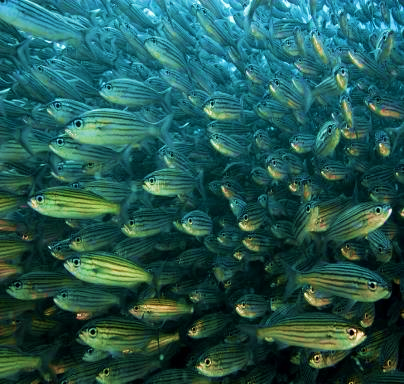 Why Math Is Necessary
Great Moments in Math
Math in Other Sciences
Where Did Numbers Come From?
Math and Daily Living
Math and Exploration
Careers in Math and Physics
Science and the Arts
The Science of Sound
Special Effects Wizardry
3D Animation
Uncovering Secrets of the Masters
Computerized Compositions
Where to Find Us
123 Ash Street  -  Asheville, NC 20802  -  303.555.0199
Oak Arena
West Bank Center
Museum
Ash Street – ONE WAY
Willow Pike
Magnolia Lake
Maple Boulevard
Bellows College
New!  All About Sun Spots
What are sun spots?
How do they affect life on Earth?
Find out in the Astronomy Pavilion during today’s visit!